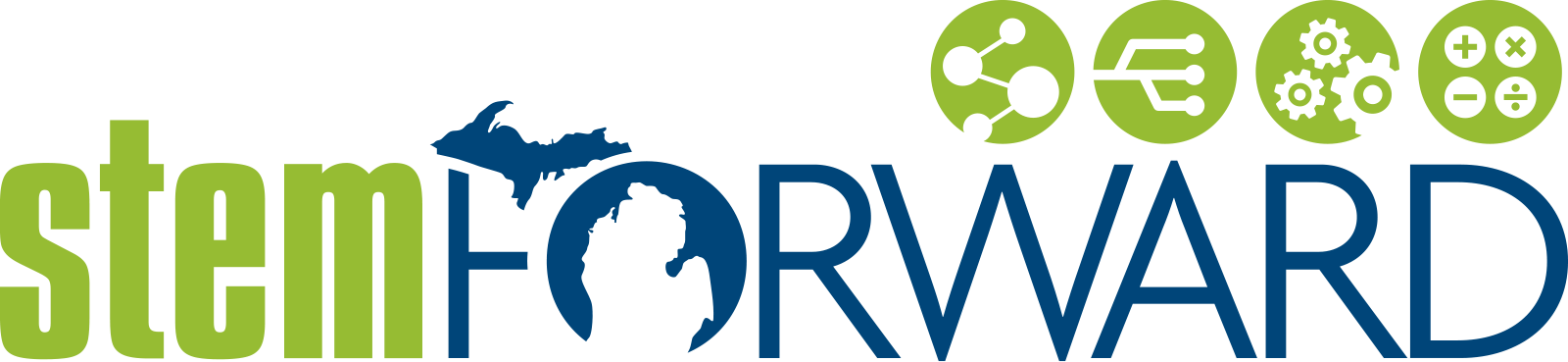 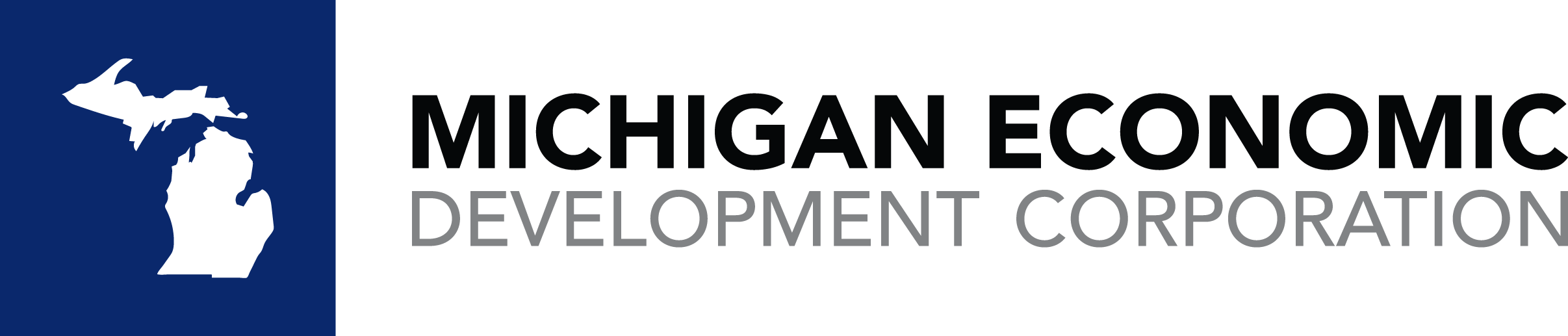 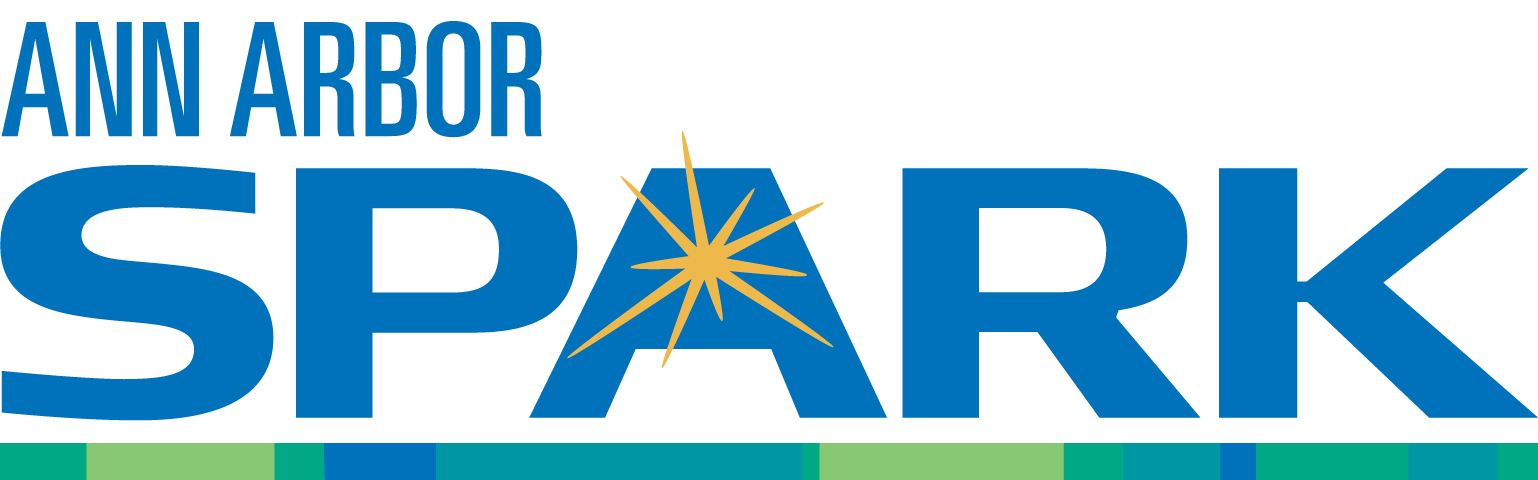 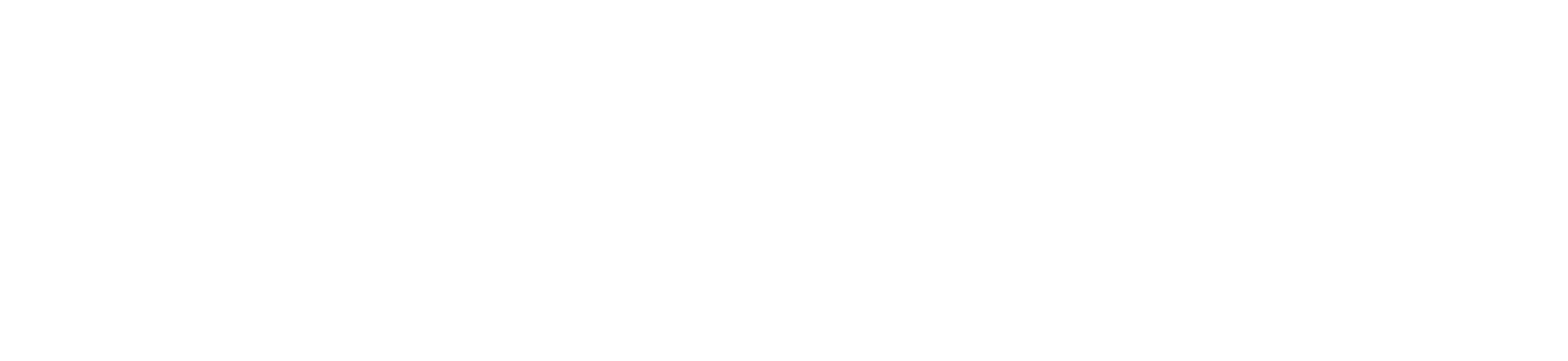 Scaling to Promote the State of Michigan
A New Era of Collaboration
Onboarding of Partners
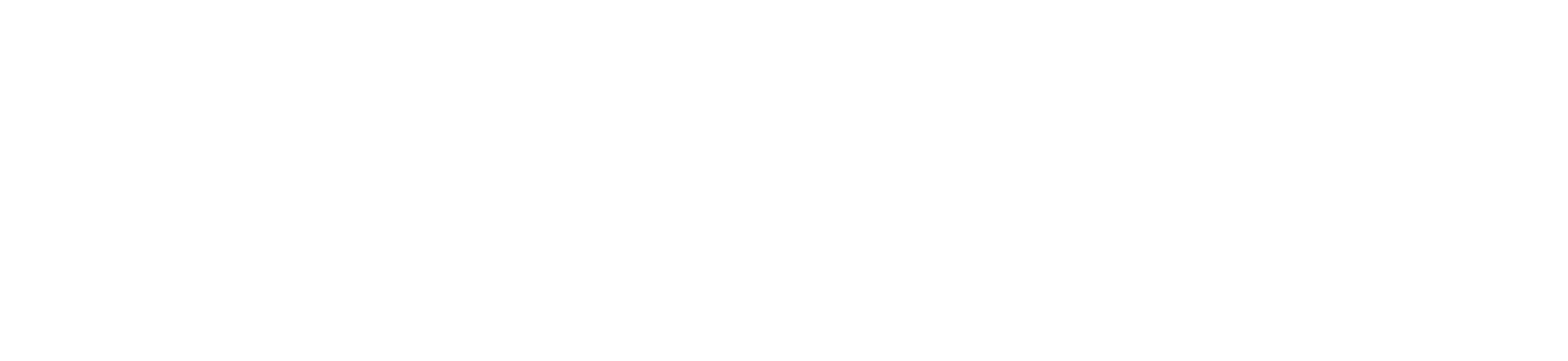 The Bottom Line
SPARK will provide a dollar-for-dollar wage match to the participating companies and SPARK will employ the intern. 
Two categories of awards will be made: Full-time and part-time. The maximum award per Intern will be $3,000 or $1,500 respectively. 
Most internships run May-August, therefore a structure that caps expenditures before May (i.e. 25% of the annual budget) with unused funds rolling forward to the summer (50%) and ultimately the fall and winter (remaining 25%).
We will also implement a cap that would prevent any one entity or region from capturing more than 25% of the overall budget.
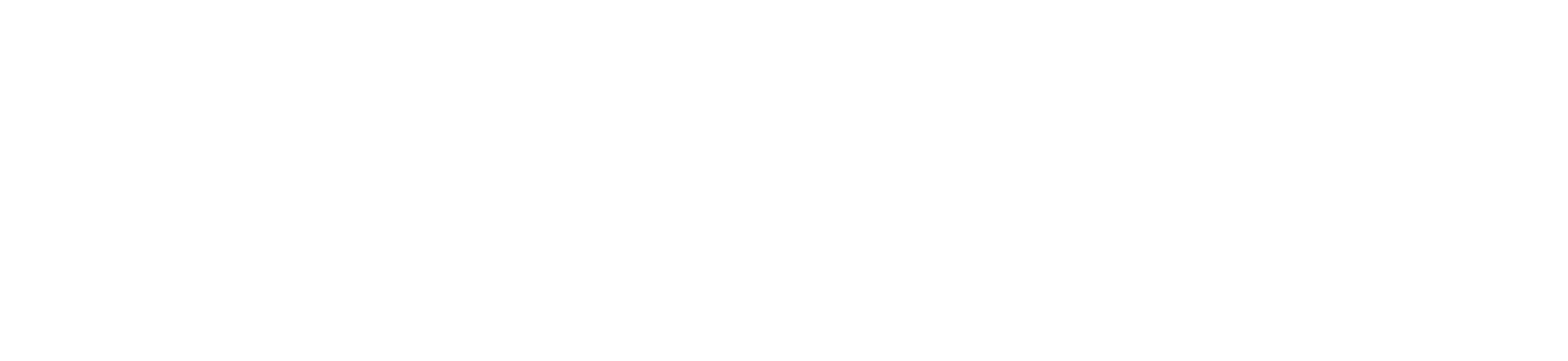 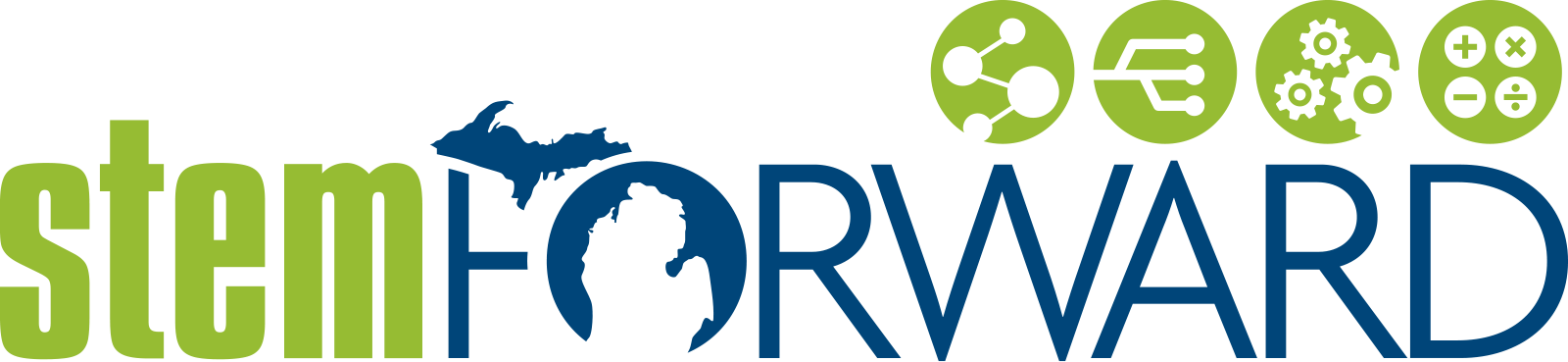 Program Status & Roll Out
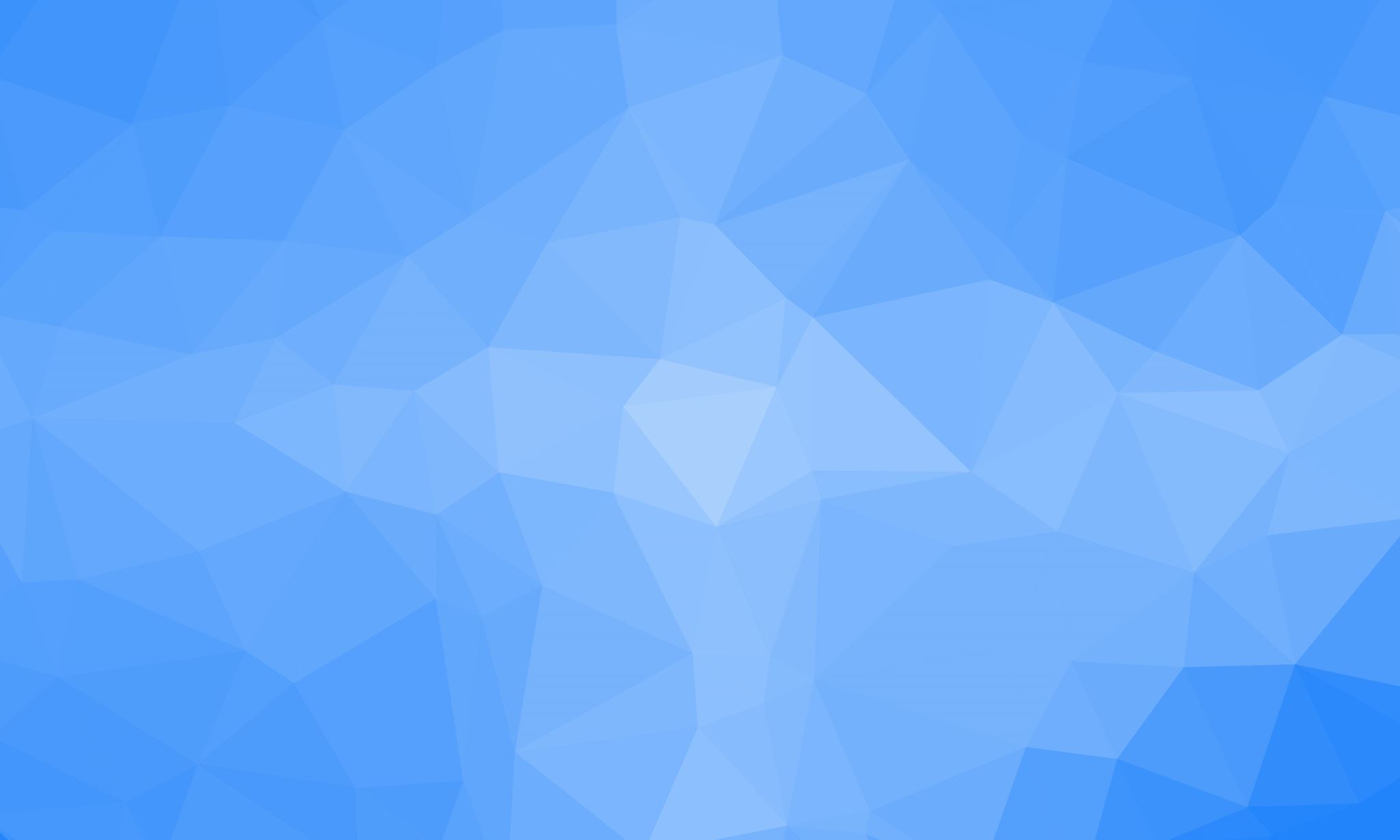 Eligibility
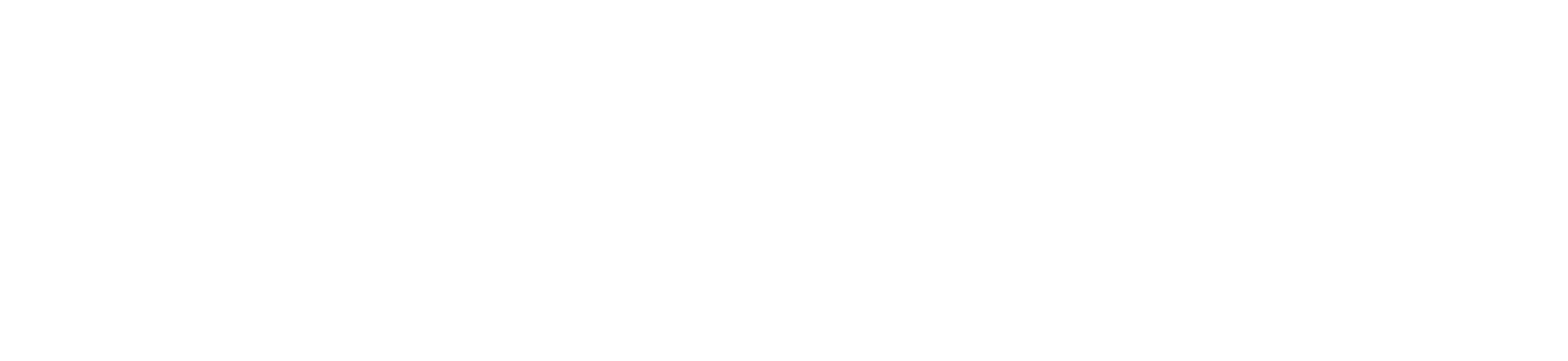 Students apply visiting https://annarborusa.org/stem-forward/ link
College students submit their information to showcase their talent within an industry, interests in location, and availability.
Once a startup interviews and matches to an intern, they are onboarded via agreements (DocuSign and Paychex) and legal documentation through which SPARK will hire the student as a temporary W-2.
Student supplies SPARK with an approved timesheet on a bi-monthly basis
SPARK will handle all payroll, tax, and compliance responsibilities. Additionally, the timesheets, approvals, payments to students, and collecting funds from startups. 
Companies will be charged 11% of wages to cover FICA, FUTA taxes, and work comp associated with direct wages
How It WorksStudents
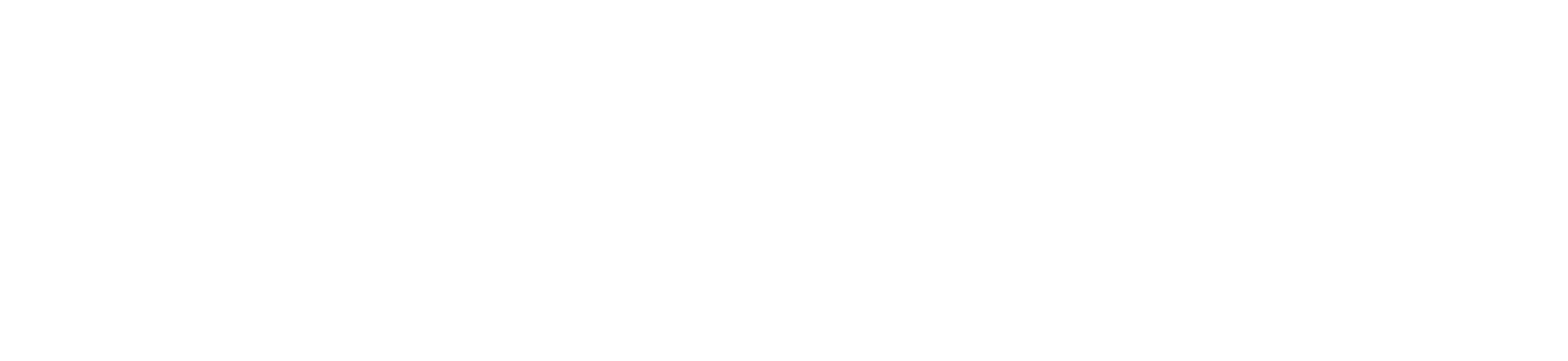 Full-time interns: Up to $6000 for a 10-12 week period (>32 hours a week)
Part-time interns: Up to $3000 (<32 hours a week)
Minimum wage/ hour: $15 (based on local municipality minimum) (Example – Ann Arbor min. is $15.66)Companies are welcome to set their own wage above that amount with the understanding that once the match has been exhausted the company is responsible for 100% of the cost.
Your organization can apply for multiple internships, but the final number of positions awarded will depend on fund availability.
Intern Wages
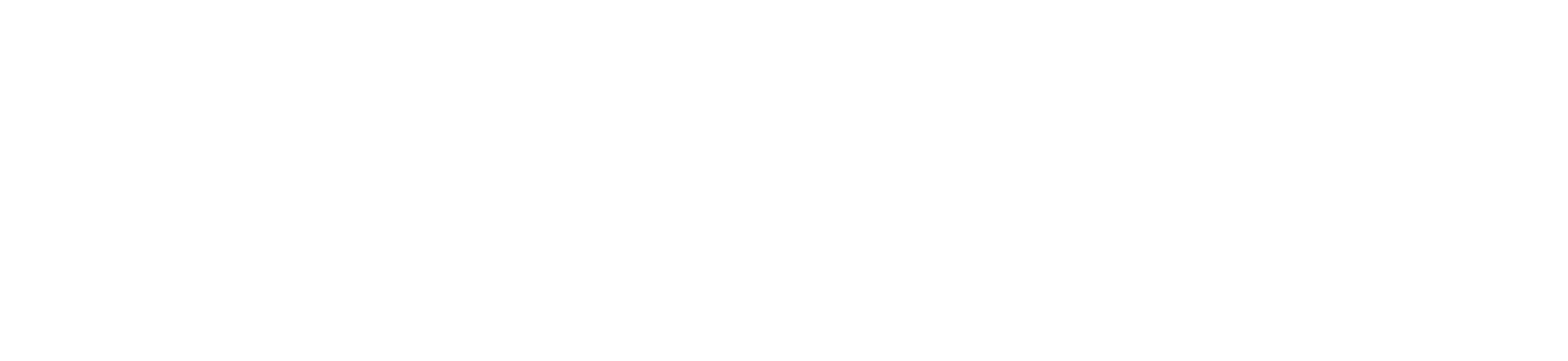 [Speaker Notes: intern wages
Full-time interns: Up to $6000 for a 10-12 week period
Part-time interns: Up to $3000 
Minimum wage/ hour: $15
Companies are welcome to set their own wage above that amount with the understanding that once the match has been exhausted the company is responsible for 100% of the cost.
Your organization can apply for multiple internships, but the final number of positions awarded will depend on fund availability.]
Companies are provided a TrueJob submission link from your partner organization (SmartZone, EDO, SBDC, SPARK, etc.)
How It WorksCompanies
Part 1 – Fill out company information in TrueJob
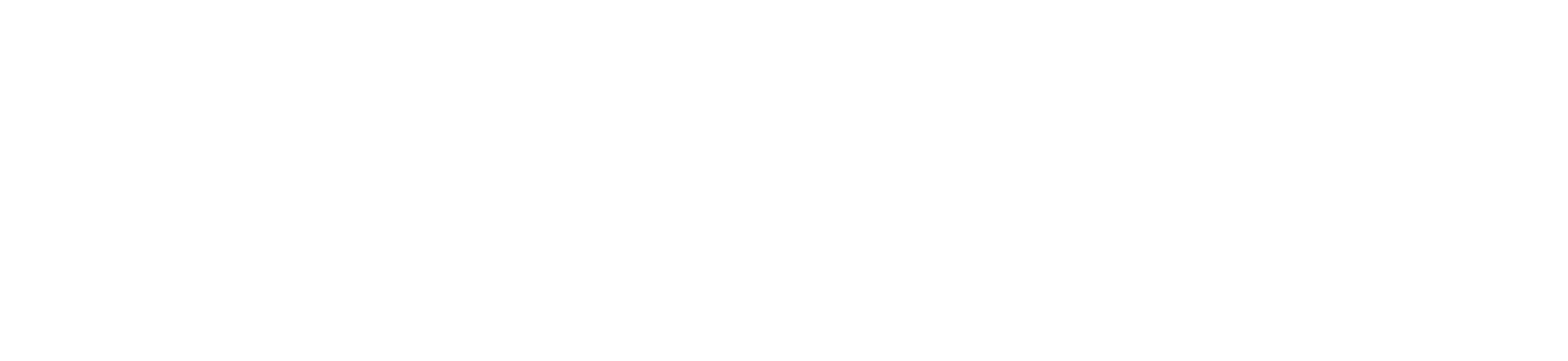 Part 2 – Email sent by mistemforward@annarborusa.org to complete Google Form (further company information/intern questions)
TrueJob – Accept/Decline – Email response to company to access talent pool – start interviewing
Company can now upload job description under TrueJob
SPARK - Accept/Decline job description (indicate full-time/part-time)
How It WorksCompanies
Company contacts SPARK after intern has accepted an offer
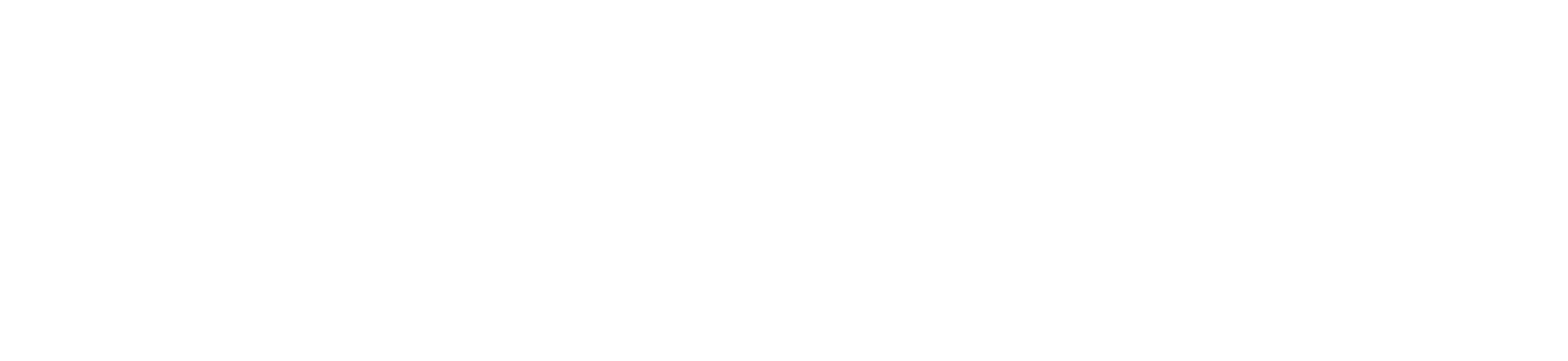 Remaining information is gathered by SPARK. Agreement is sent for signature (DocuSign) and intern legal documentation (Paychex)
Timesheet procedure is administered (bi-monthly)
Company matching reimbursement is invoiced (bi-monthly)
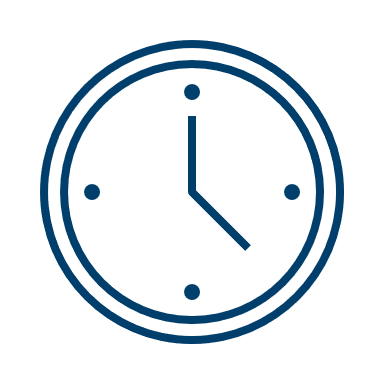 Although most internships run over the summer, your organization can apply to participate year-round.
Timing
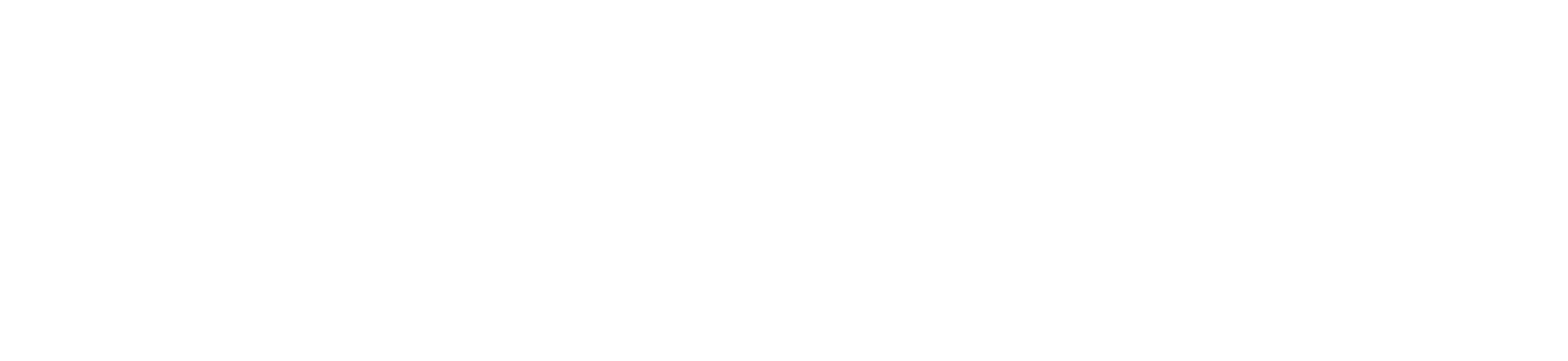 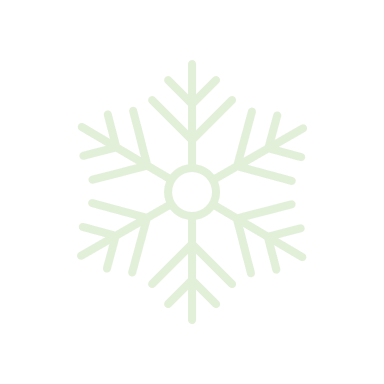 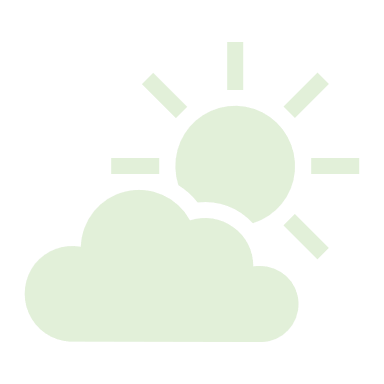 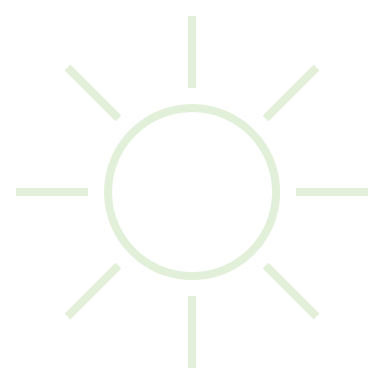 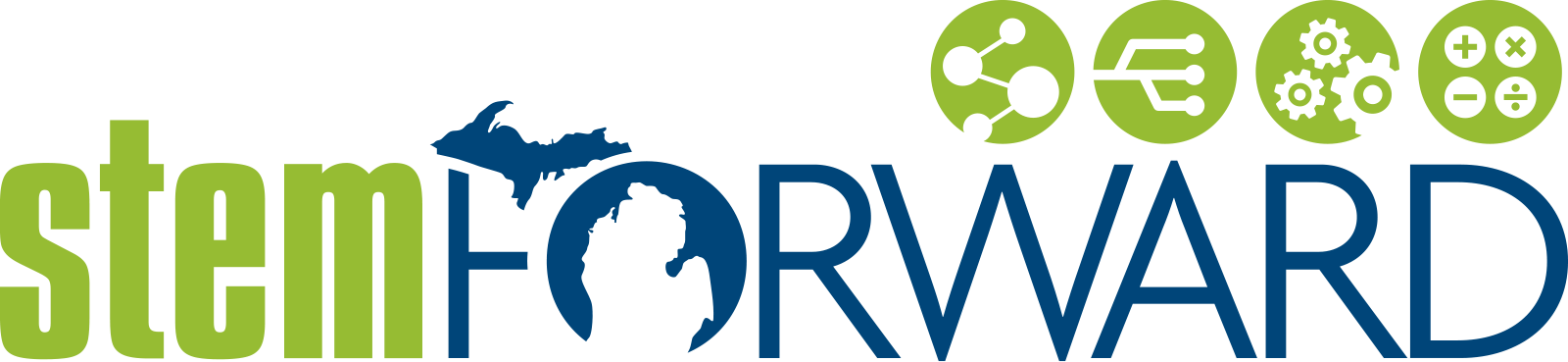 RESPONSIBILITIES
SPARK’s Responsibilities and Yours
SPARK will pay 100% of the intern’s wages.
Your company will repay the 50% match directly to SPARK broken into individual payroll intervals bi-monthly. 
In addition, companies will be charged 11% of wages to cover FICA, FUTA taxes, and workers compensation associated with direct wages.
[Speaker Notes: SPARK, company responsibilities 
SPARK will pay up to 50% of the intern’s wages
Your company will pay the remaining 50% match directly to Ann Arbor SPARK broken into individual payroll intervals. 
In addition, companies will be charged 11% of wages to cover FICA, FUTA taxes, and workers compensation associated with direct wages.]
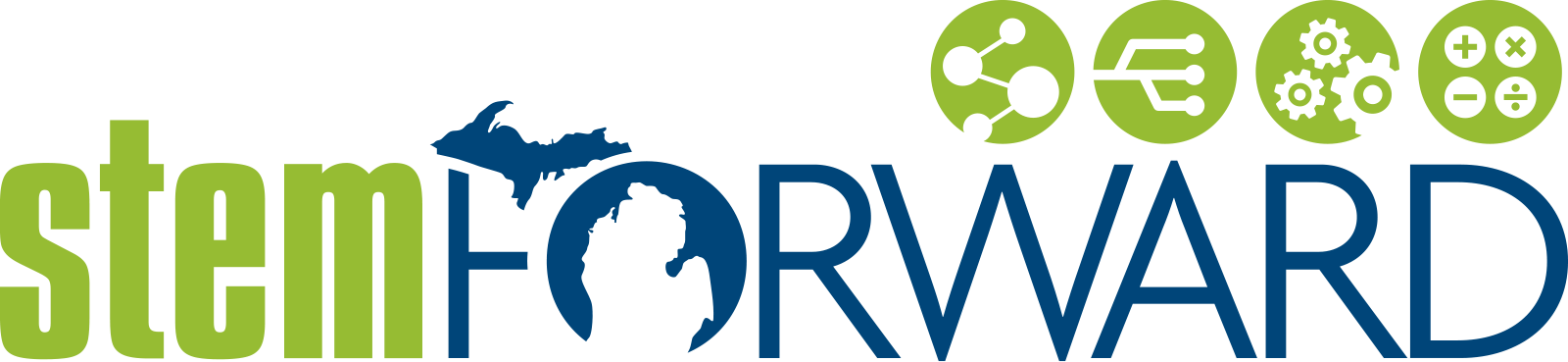 NEXT STEP?
Contact your local SmartZone representative today to receive a link to an application.
Not sure who that is?  Find your representative using the SmartZone directory on the Entrepreneurial Services page at AnnArborUSA.org or MIstemforward@annarborusa.org
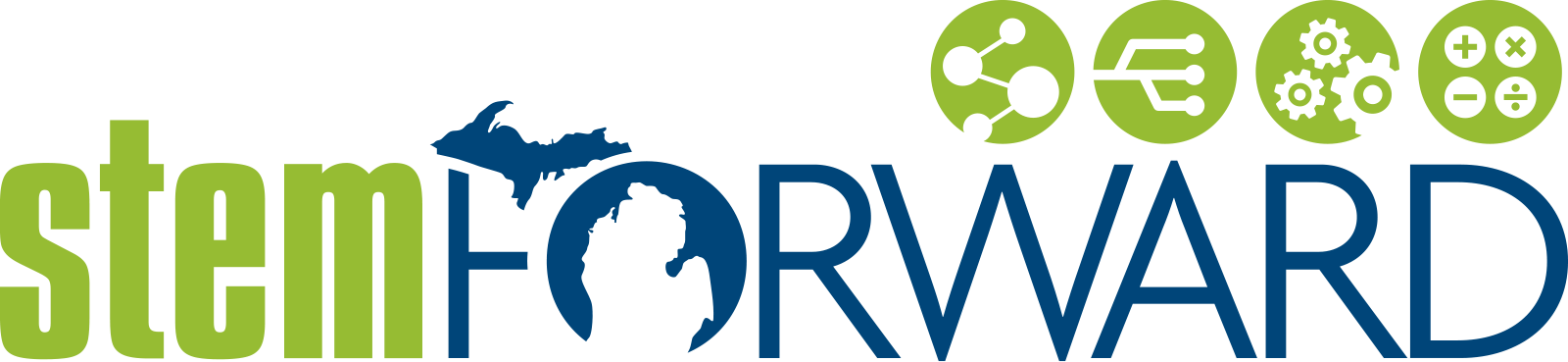 Thank You
Questions, Comments, or Concerns?
MIstemforward@annarborusa.org